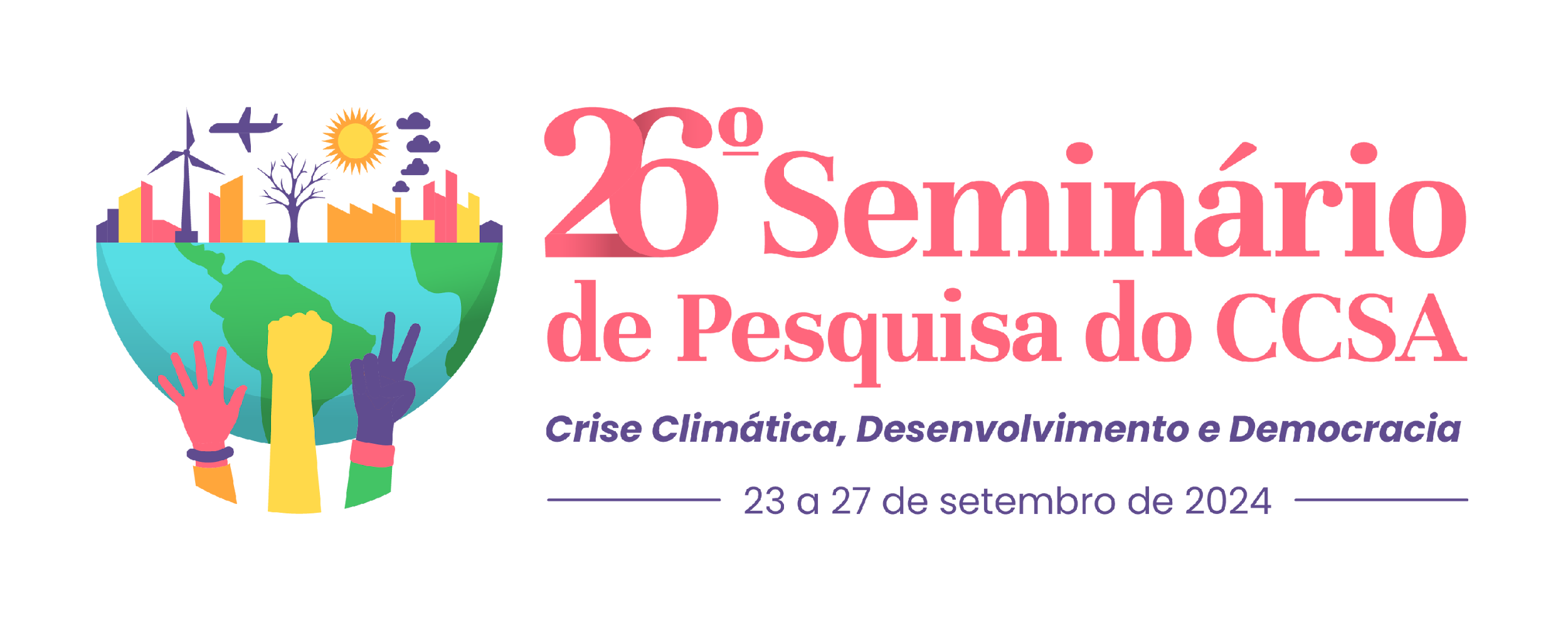 UMA LEITURA PACHUKANIANA SOBRE O RECONHECIMENTO DA UNIÃO HOMOAFETIVA NO BRASIL
José Iago Rodrigues de Paiva, UFRN, iagorodrigues115@gmail.com; Yuri Robson Fernandes, UFRN, yfyurirob@gmail.com.
Orientadora: Profª. Dra. Mariana de Siqueira
INTRODUÇÃO
A trajetória dos direitos LGBTI+ no Brasil revela um cenário complexo de conquistas jurídicas e políticas. No entanto, essa visibilidade e reconhecimento estão imersos em contradições, o que resultou no fenômeno da cooptação das identidades pelo capital (SEARS, 2000). Este estudo, fundamentado na crítica pachukaniana do Direito, propõe-se a investigar, notadamente por meio de uma exploração hermenêutica das decisões judiciais, como reconhecimento do casamento homoafetivo no Brasil se relaciona com a mercantilização das identidades e os limites das transformações jurídicas dentro da sociabilidade capitalista.
OBJETIVOS
Analisar, à luz da crítica pachukaniana do Direito, diante do cenário de cooptação das identidades LGBTI+ pelo capital, o reconhecimento do casamento homoafetivo no Brasil.
METODOLOGIA
Trata-se de revisão bibliográfica com objetivo explicativo e abordagem qualitativa, focando em literatura especializada, artigos acadêmicos e jurisprudência.
Imagem (caso seja oportuno)
RESULTADOS
O estudo mostrou como a judicialização das demandas LGBTI+ reflete a omissão do Legislativo e se configura como uma reivindicação legítima dentro de uma sociedade de classes antagônicas, notadamente para combater práticas afetivas-sexuais idealizadas pela moral burguesa. No entanto, por meio de uma análise pachukaniana, forneceu-se uma leitura crítico-marxista do reconhecimento do casamento homoafetivo pelo STF, STJ e CNJ, por meio da qual se compreende que a assimilação das formas dissidentes de afeto pela forma jurídica opera como uma peça integrante do movimento de cooptação das lutas emancipatórias pelo capital, que docializou os movimentos por libertação sexual. A partir do que se observou na análise das decisões judiciais, compreendeu-se que os fundamentos dessa importante conquista tem como cerne uma hermenêutica kelseniana, que recorre à formas tradicionais de entidade familiar e à centralidade do princípio da igualdade para a extensão do direito ao casamento a pessoas do mesmo sexo, utilizando-se, além de tudo, de malabarismos discursivos para eufemizar a inovação do entendimento, como uma forma de ajuste à forma heteronormativa de reprodução da vida.
Imagem (caso seja oportuno)
CONCLUSÃO
Conclui-se que o reconhecimento do casamento homoafetivo no Brasil pelo Judiciário é um passo importante para a efetivação do que se entende como Estado Democrático de Direito. No entanto, ao se compreender que a luta por direitos dentro de uma sociedade de classes carrega contradições que têm como ponto central a forma jurídica como necessária à lógica capitalista, reconhece-se que essa conquista opera também como um mecanismo conformador, na medida em que recorre aos elementos centrais da forma jurídica para validar uma união cuja forma é a heteronormativa, corroborando para a cooptação capitalista das lutas por libertação sexual.
REFERÊNCIAS
SEARS, Alan. Queer in a Lean World. Solidarity. Disponível em: https://www.marxists.org/history/etol/newspape/atc/965.html. Acesso em: 2 ago. 2024.